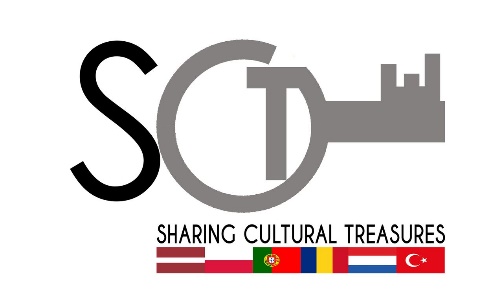 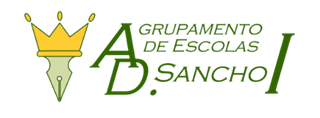 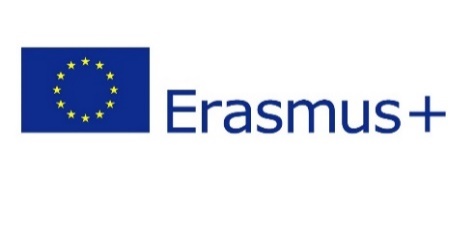 [Speaker Notes: © Copyright PresentationGO.com – The free PowerPoint template library]
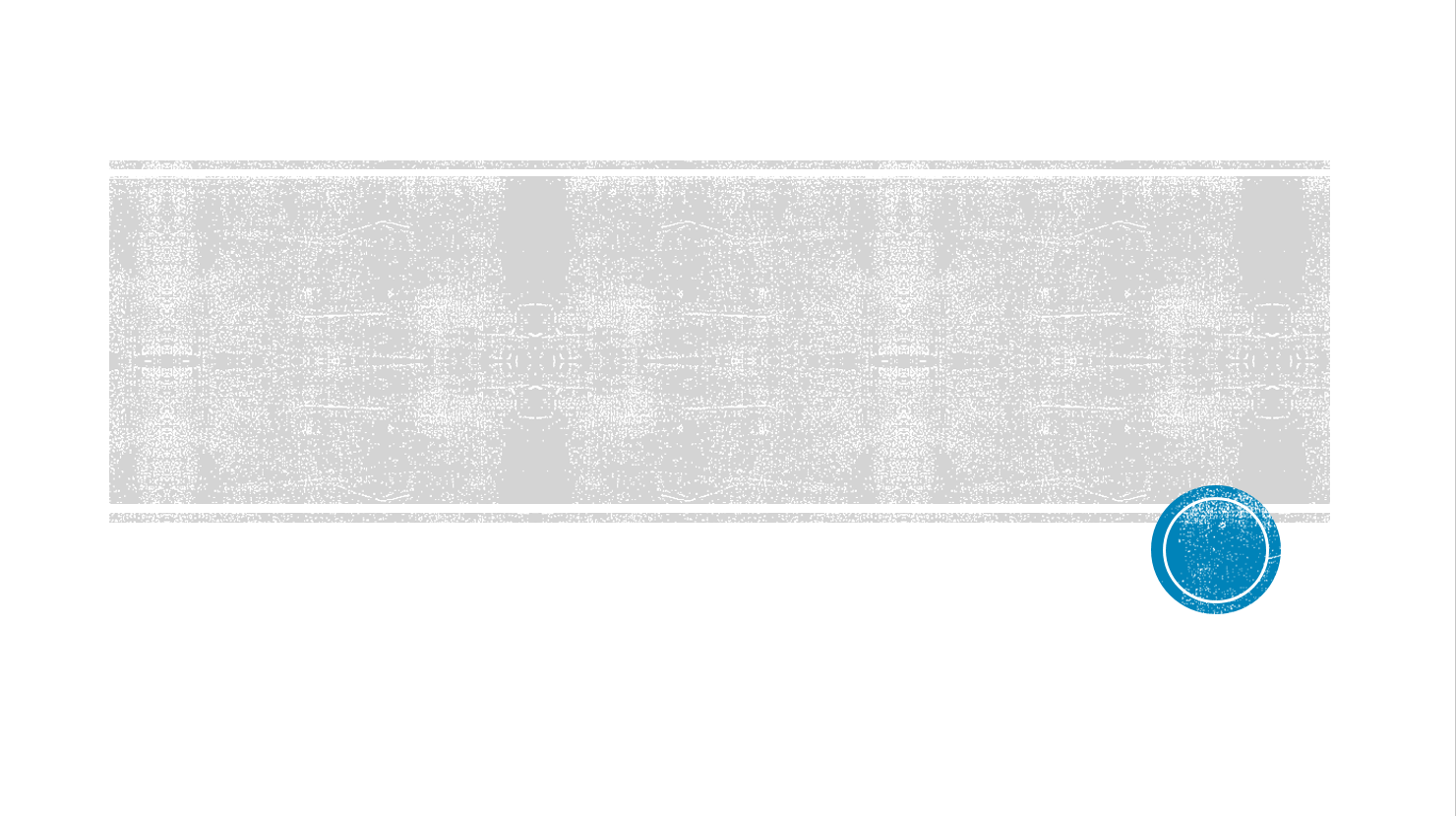 The British
 Ultimatum of 1880
Your Date Here
Your Footer Here
2
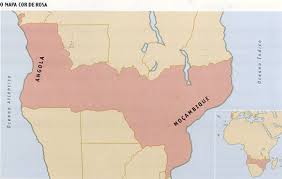 A historical fact was The British Ultimatum of 1890, in which Portugal had to vacate the territories.
Otherwise would be declared war.
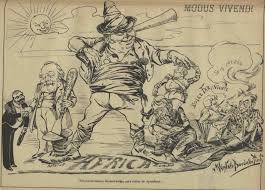 3
The regicide
Your Date Here
Your Footer Here
4
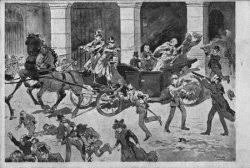 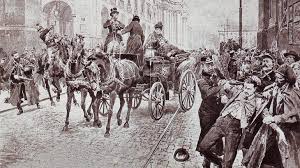 5
Your Date Here
Your Footer Here
6
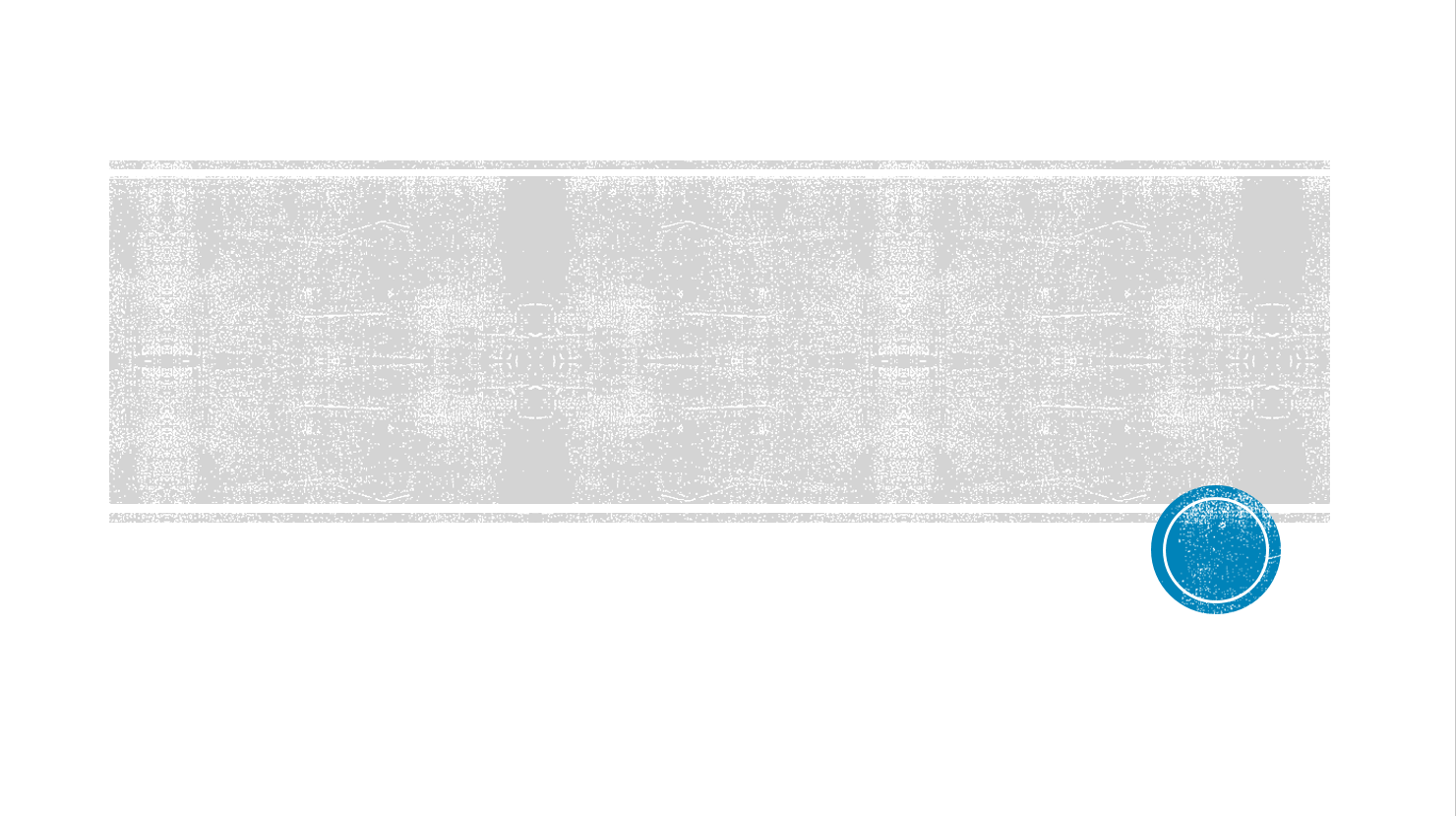 Implementation of Republic on 5 of october 1910
Your Date Here
Your Footer Here
7
The Priors
The main background of the implantation of the Republican was the British Ultimatum in 1890.

On January 30 of 1891, the first republican riot took place in Porto, a farerunner of the moviment which led to the downfull of the portuguese monarchy in 1910.
Your Date Here
Your Footer Here
8
The Priors
In 1901 the liberal regenerator party under the leadership of João Franco.
In 1906 D. Carlos I appointed João Franco as the new prime minister.
The February 1st of 1908 King D. Carlos I and his family were returning to Lisbon after the holidays in Vila Viçosa. They landed in the Terreiro do Paço and were in an open carriage, when two members of the Carbonaria murdered the King and the heir prince
Your Date Here
Your Footer Here
9
The Uprising
On 3 October 1910 the republican uprising foreshadowed by the political unrest finally took place.
In summer of 1910 Lisbon was teeming with rumours and many times the President of the Council of Ministers (Prime Minister) Teixeira de Sousa was warned of imminent coups d'état.
After the murder of Miguel Bombarda, shot by one of his patients, the republican leaders assembled with urgency on the night of the 3rd.
Your Date Here
Your Footer Here
10
The Uprising
In the other hand The military garrison of Lisbon was composed by four infantry regiments, two cavalry regiments and two light infantry battalions, with a theoretical total of 6982 men.

Reinforcements from other parts of the country, expected by the government throughout 4 October, never arrived.
Your Date Here
Your Footer Here
11
October 5th
On October 5, 1910, from the balcony of Paços de Concelho in Lisbon, the Portuguese Republic was proclaimed, after more than 700 years of constitutional monarchy and two days of struggle during which the Portuguese military was reluctant to counter the advances of the revolutionaries. 
In Mafra, on the morning of 5 October, the king was looking for a way to reach Porto, an action that would be very difficult to carry out due to the almost non-existence of an escort and the innumerable revolutionary hubs spread throughout the country
Your Date Here
Your Footer Here
12
Your Date Here
Your Footer Here
13
Womens Rights
Your Date Here
Your Footer Here
14
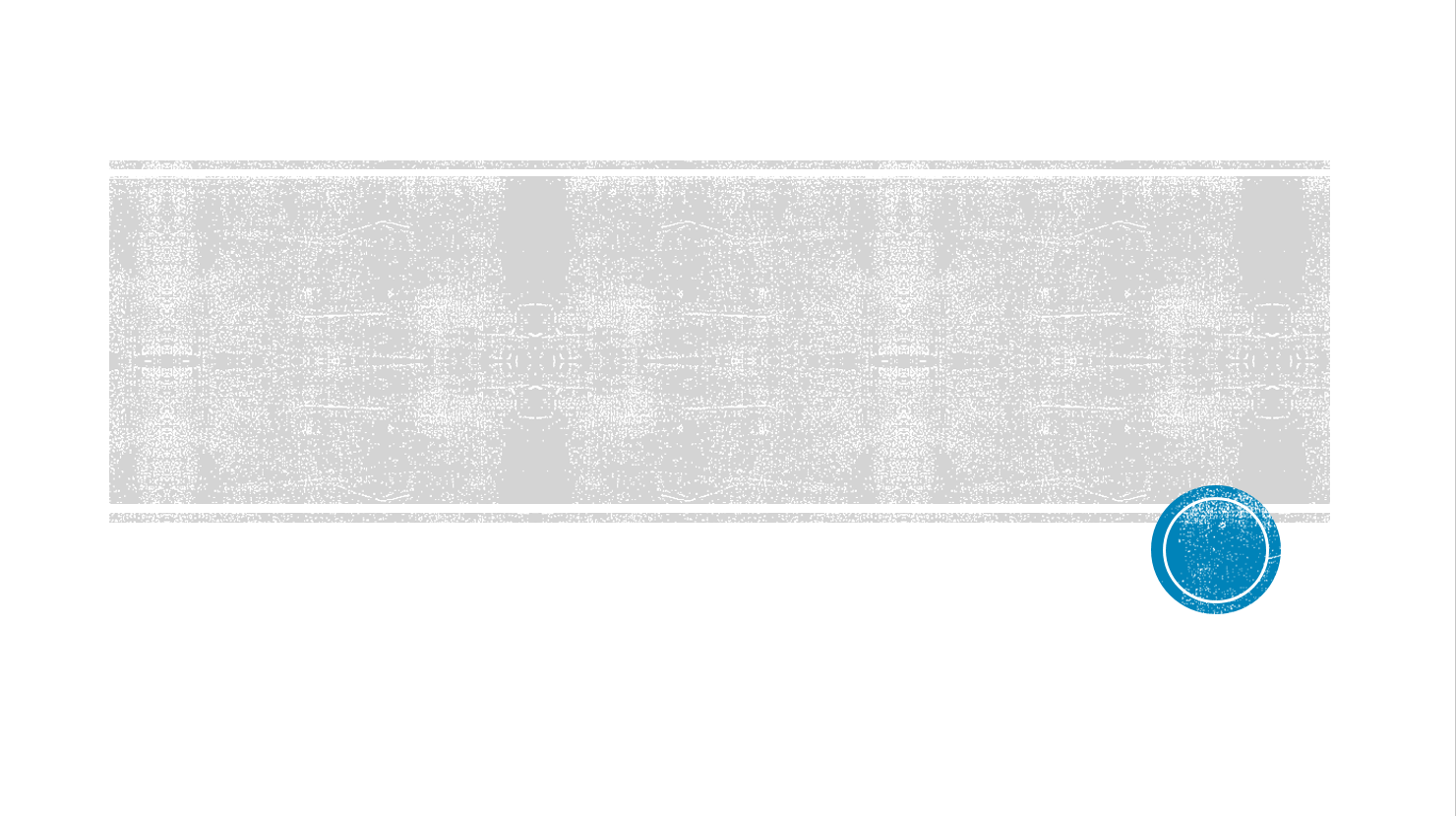 1913
ART & CULTURE
Your Date Here
Your Footer Here
15
Amadeo de Sousa-Cardoso;
Fernando Pessoa;
Your Date Here
Your Footer Here
16
Your Date Here
Your Footer Here
17